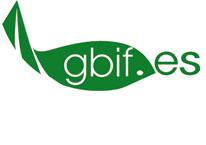 Artículo de datos
Ligeramente retocado e interpretado por Francisco Pando
Pablo Muñoz Rodríguez
GBIF España. Unidad de Coordinación
Real Jardín Botánico - CSIC
19 al 21 de marzo de 2013
Taller GBIF: De la publicación de datos a la publicación de artículos científicos "data papers"
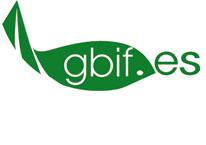 Introducción. Esquema del taller
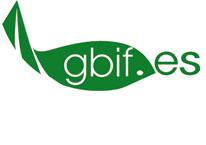 Base de datos
Darwin Core
Darwin Test
IPT
Data paper
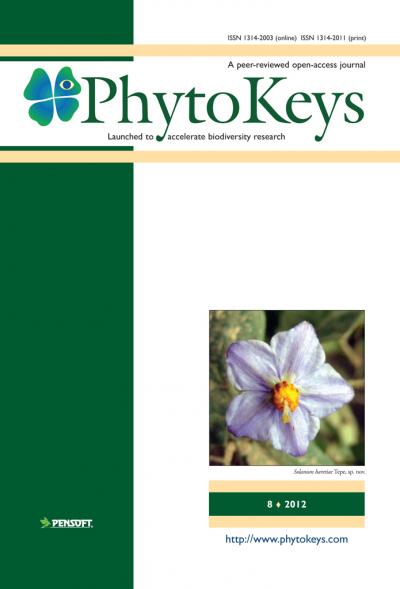 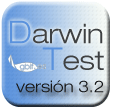 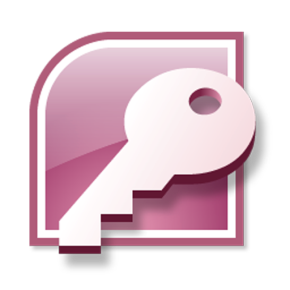 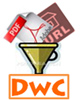 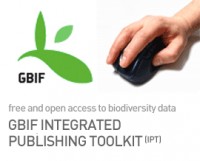 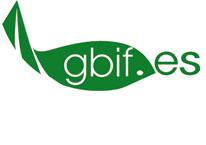 ¿QUÉ?
¿Qué no?
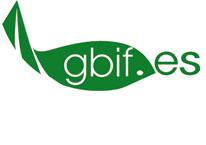 Artículo de datos. ¿Qué?
Artículo académico que describe uno o varios conjuntos de datos.
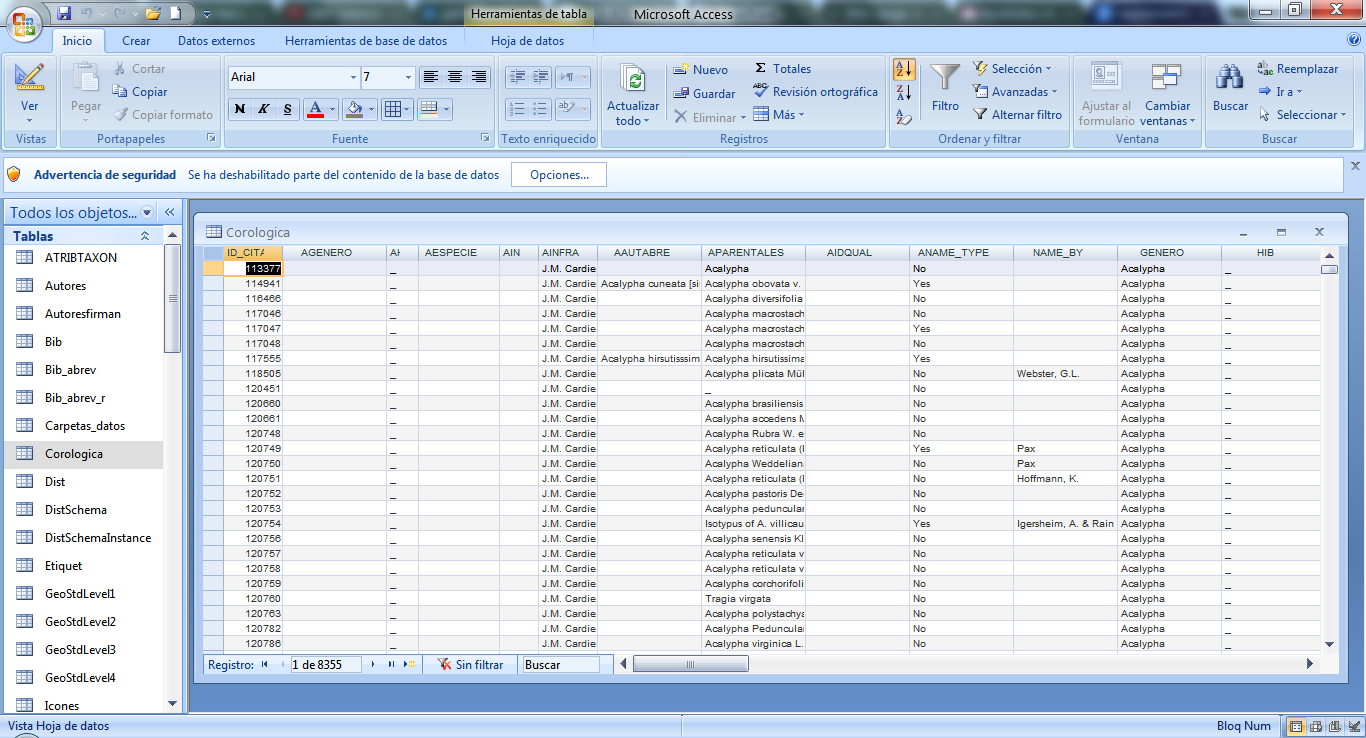 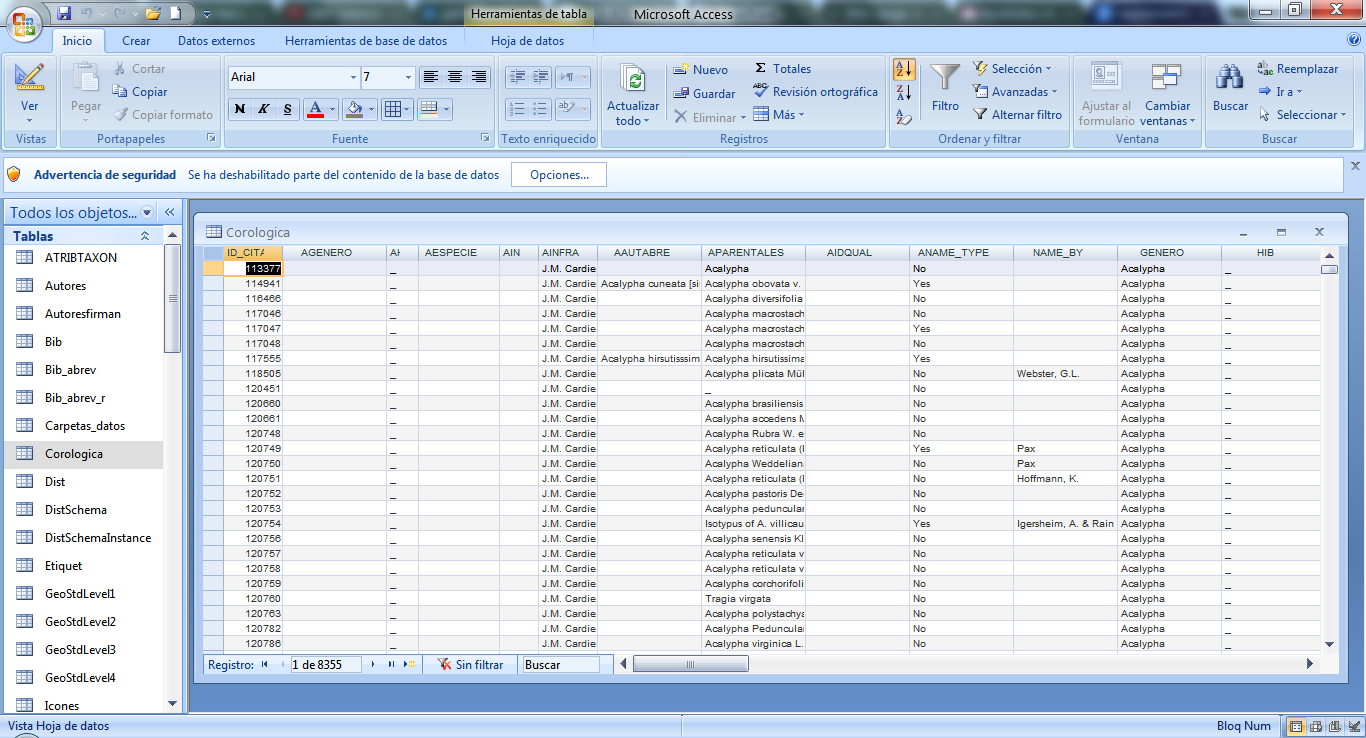 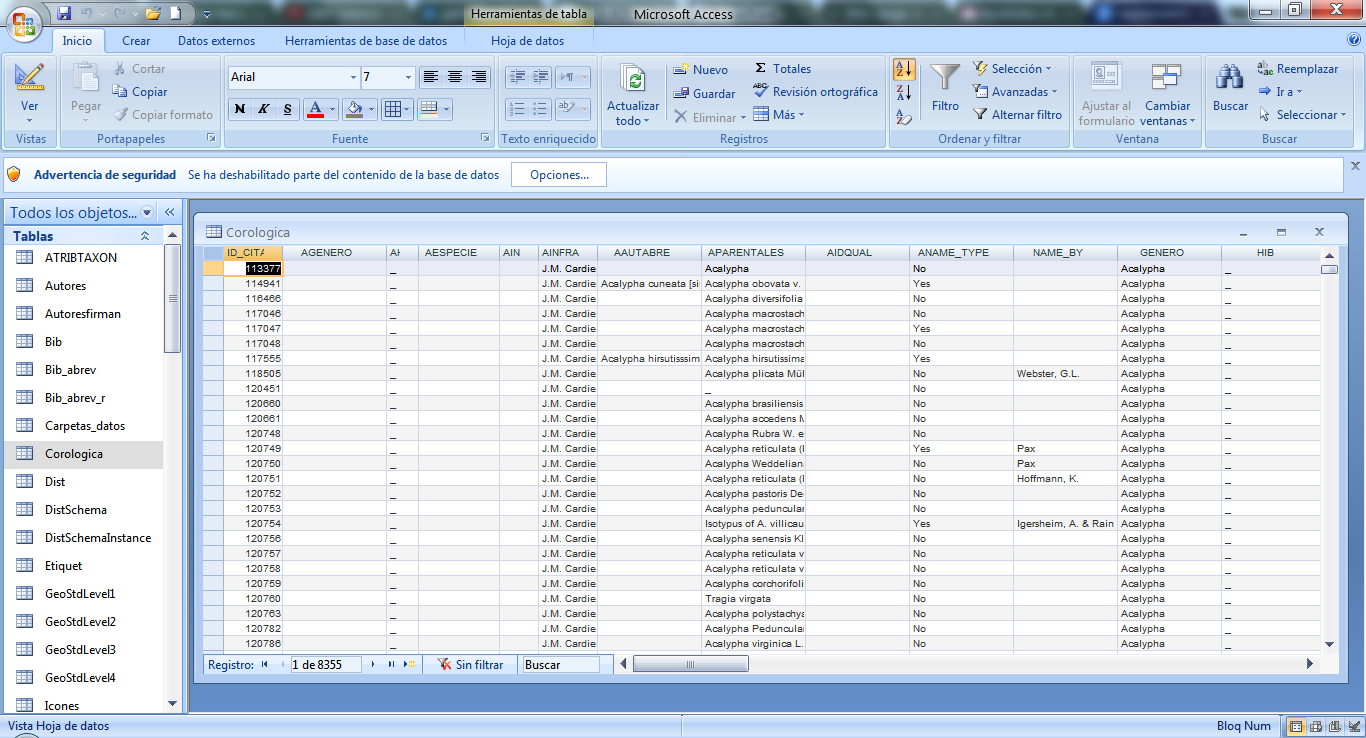 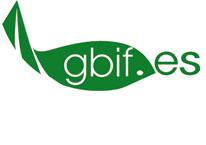 Artículo de datos. ¿Qué?
Artículo académico que describe uno o varios conjuntos de datos.

Formato legible (y entendible).

Pone de manifiesto la existencia de estos datos (URL  DOI).
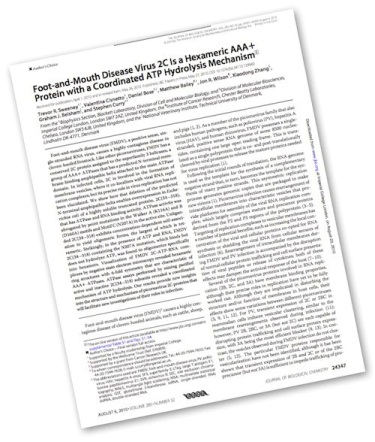 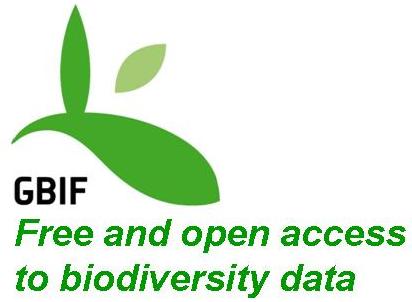 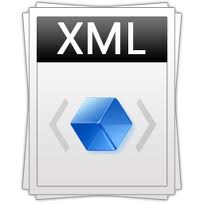 EML
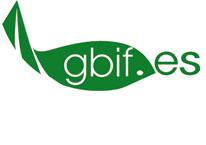 Artículo de datos. ¿Qué?
Artículo académico que describe uno o varios conjuntos de datos.

Formato legible (y entendible).

Pone de manifiesto la existencia de estos datos (URL  DOI).

Repositorio público y bajo licencia.
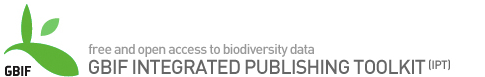 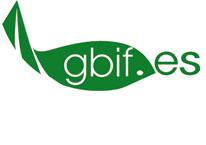 Artículo de datos. ¿Qué?
Descripción conjunto de datos
Publicación  en revista científica
Hechos
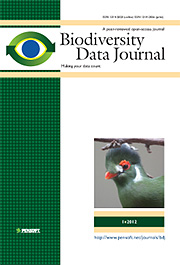 Metodología distinta de la estándar
Fuente secundaria
Reportar una investigación a partir de los datos
Hipótesis y argumentos
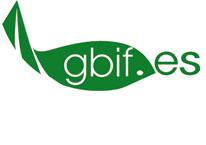 Artículo de datos. ¿Qué?
Primer data paper de la historia
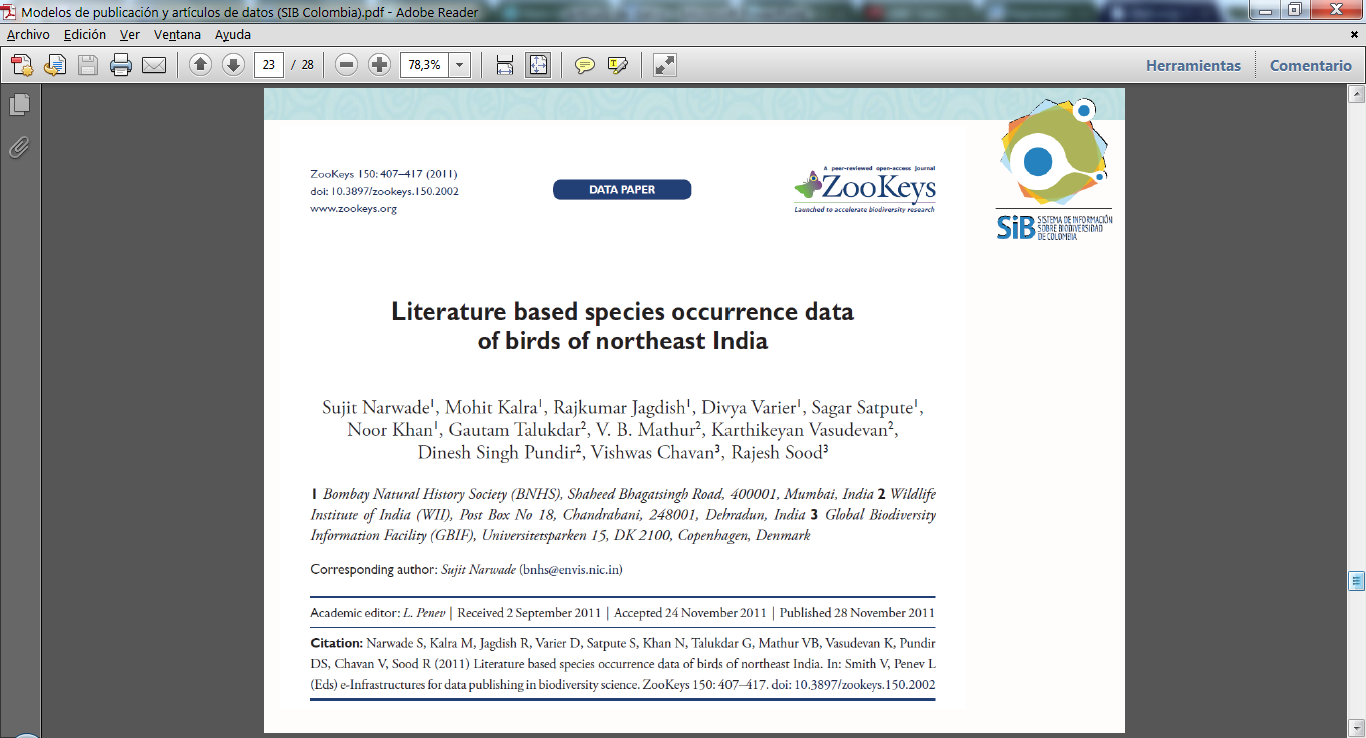 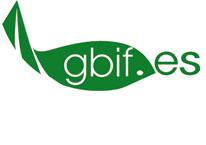 Artículo de datos. ¿Qué?
Descripción conjunto de datos
Publicación  en revista científica
Hechos
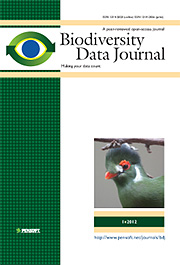 Metodología distinta de la estándar
Colección en crecimiento constante
Fuente secundaria
Reportar una investigación a partir de los datos
Hipótesis y argumentos
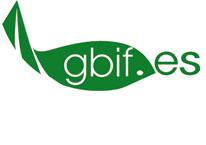 Artículo de datos. ¿Qué?
Descripción conjunto de datos
Publicación  en revista científica
Hechos
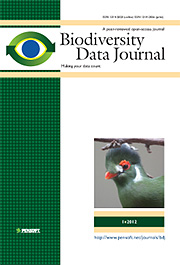 Colección en crecimiento constante
Metodología distinta de la estándar
Fuente secundaria
Reportar una investigación a partir de los datos
Hipótesis y argumentos
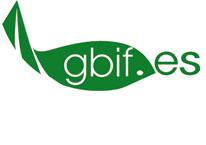 ¿Cómo?
Estructura
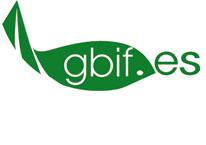 Artículo de datos. Estructura
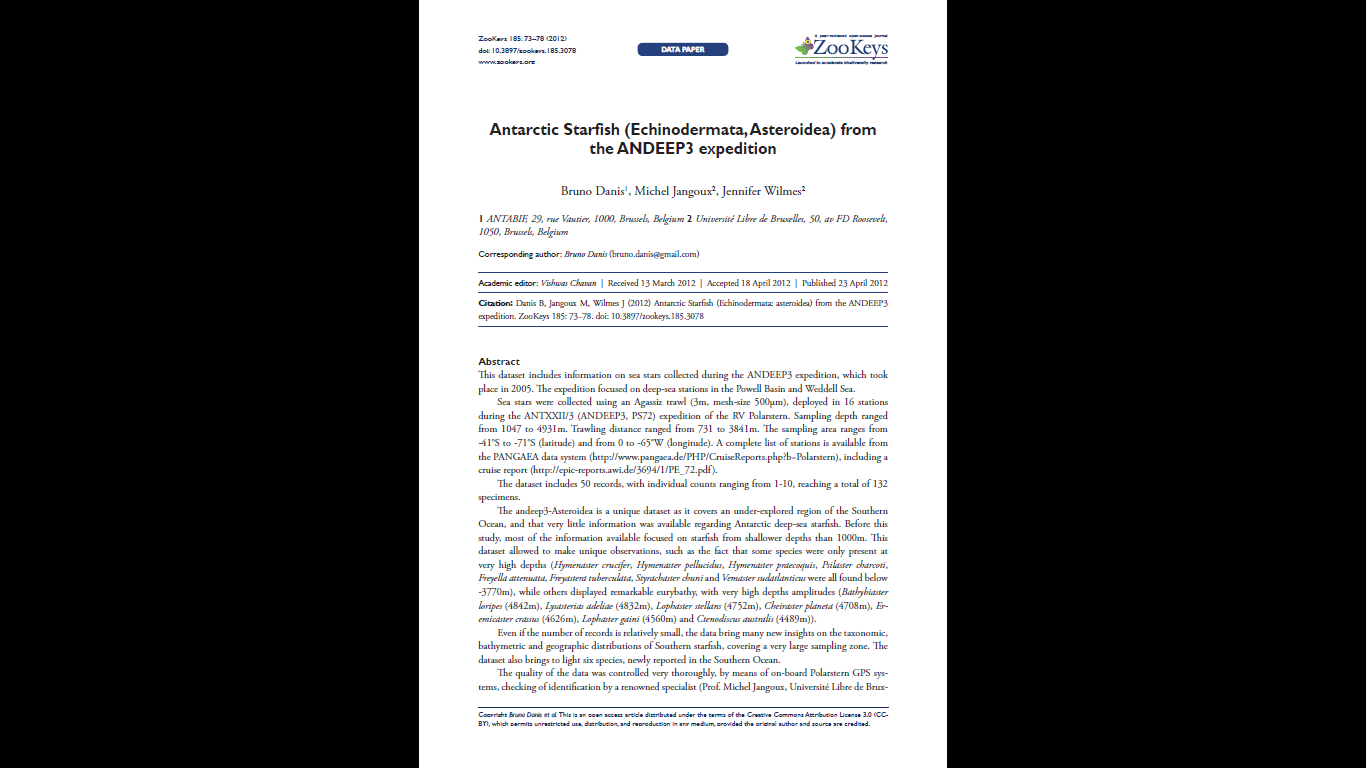 BREVE
CONCISO
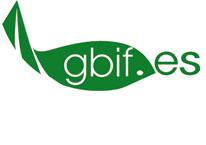 Artículo de datos. Estructura
Título e información de los autores
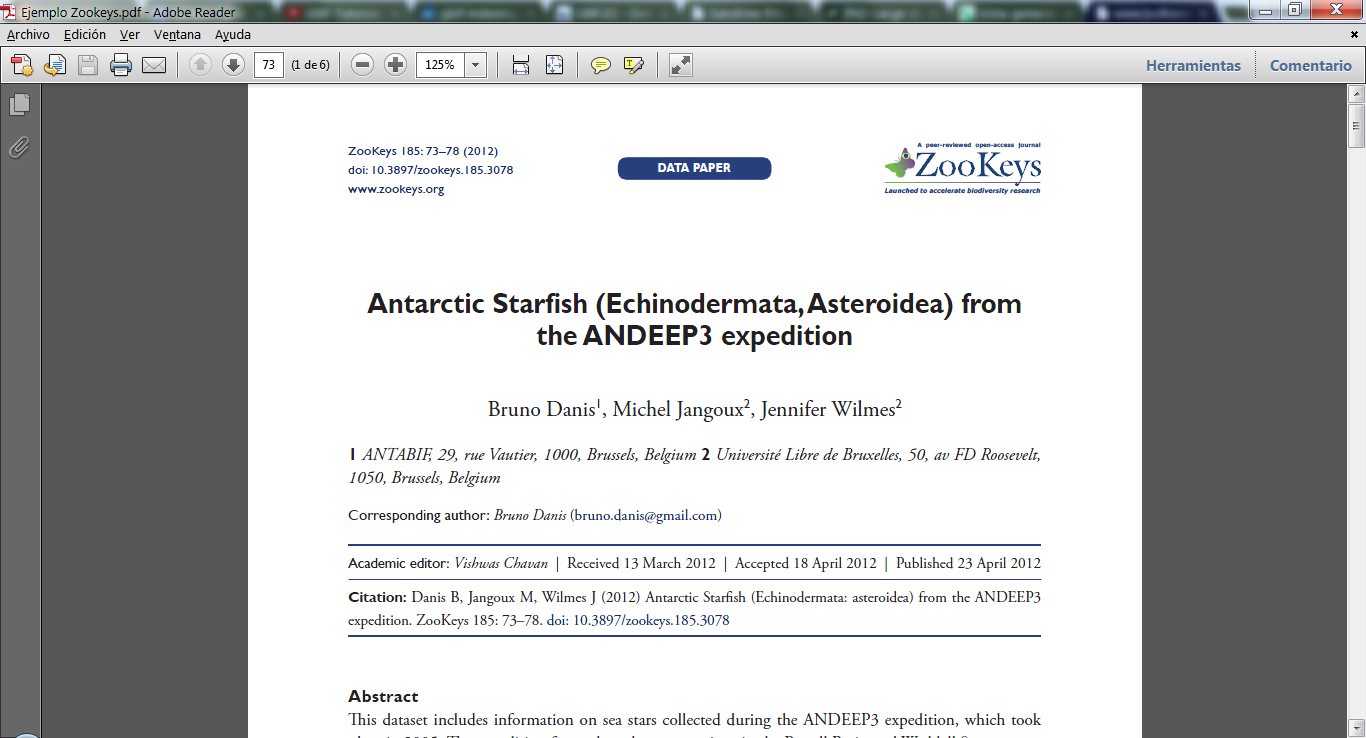 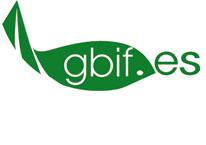 Artículo de datos. Estructura
Título e información de los autores
 Resumen y palabras clave
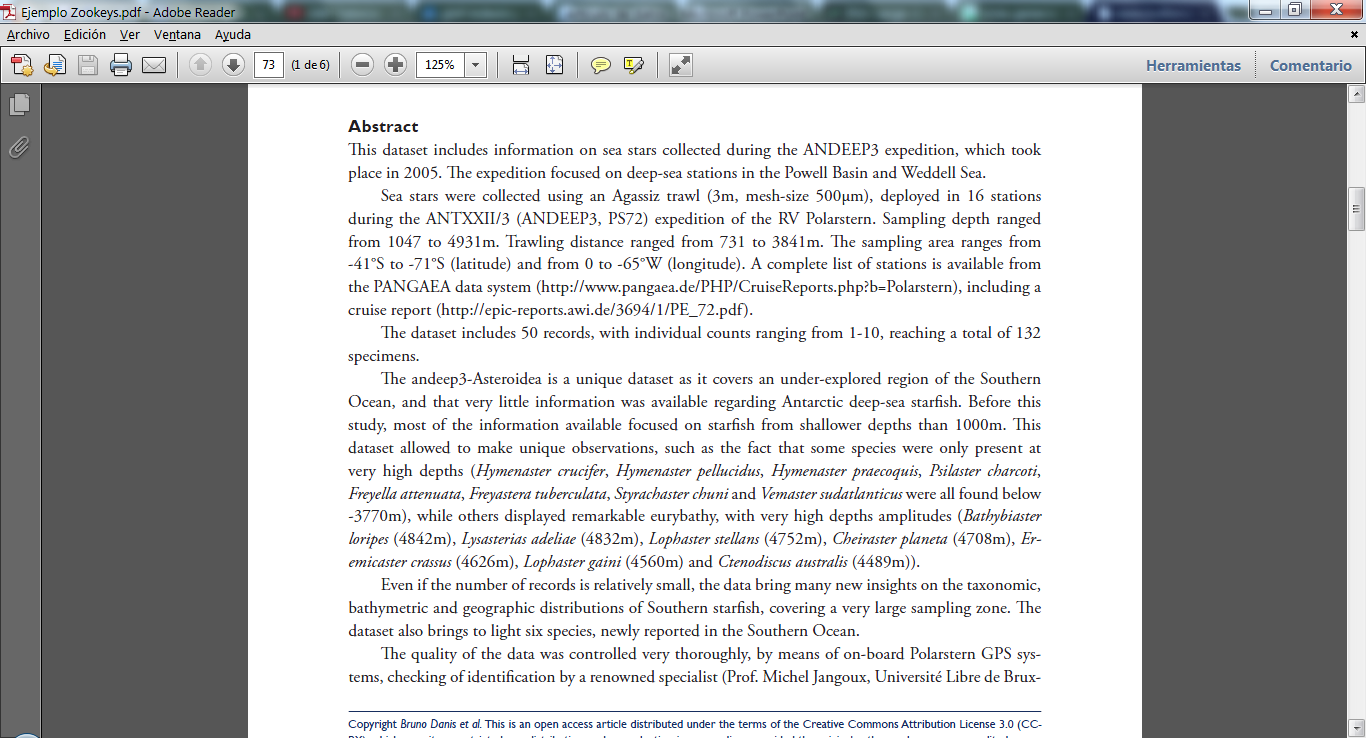 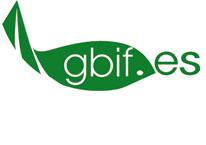 Artículo de datos. Estructura
Título e información de los autores
 Resumen y palabras clave
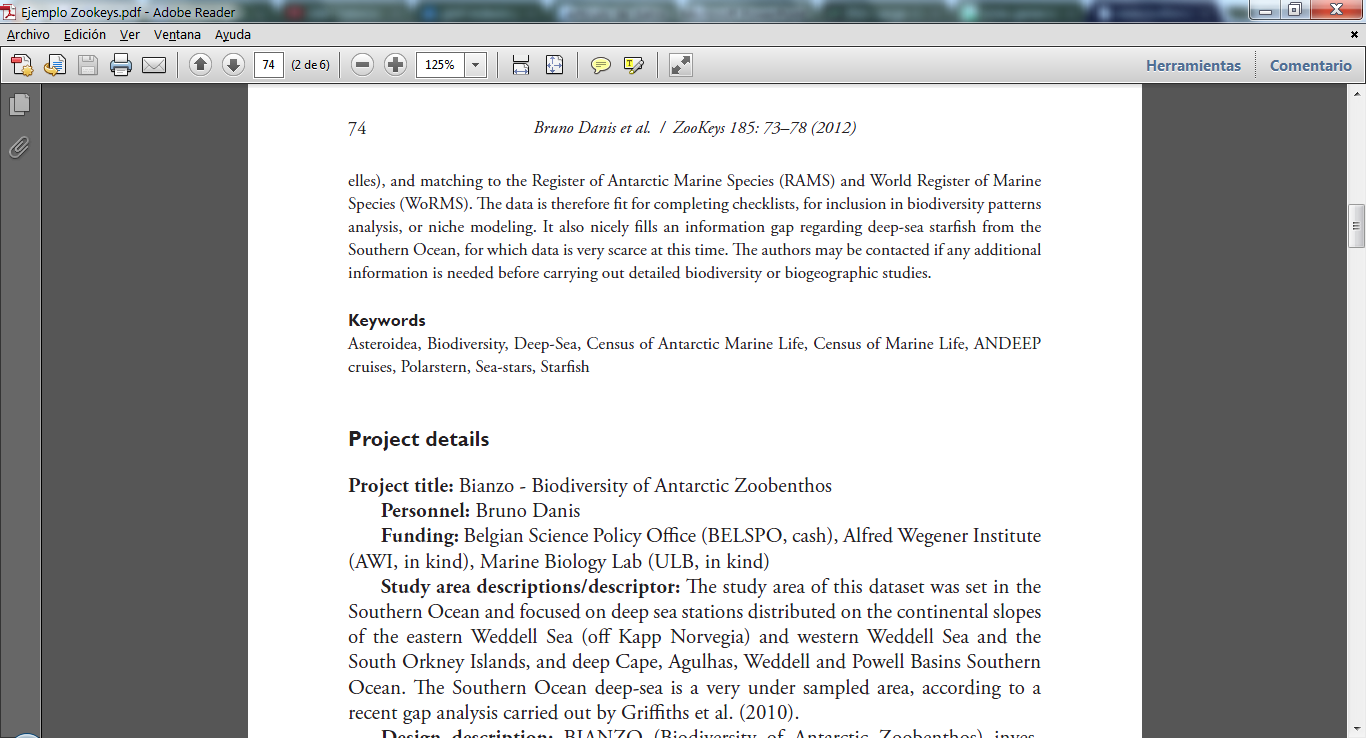 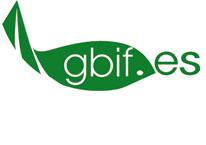 Artículo de datos. Estructura
Título e información de los autores
 Resumen y palabras clave
Detalles del proyecto
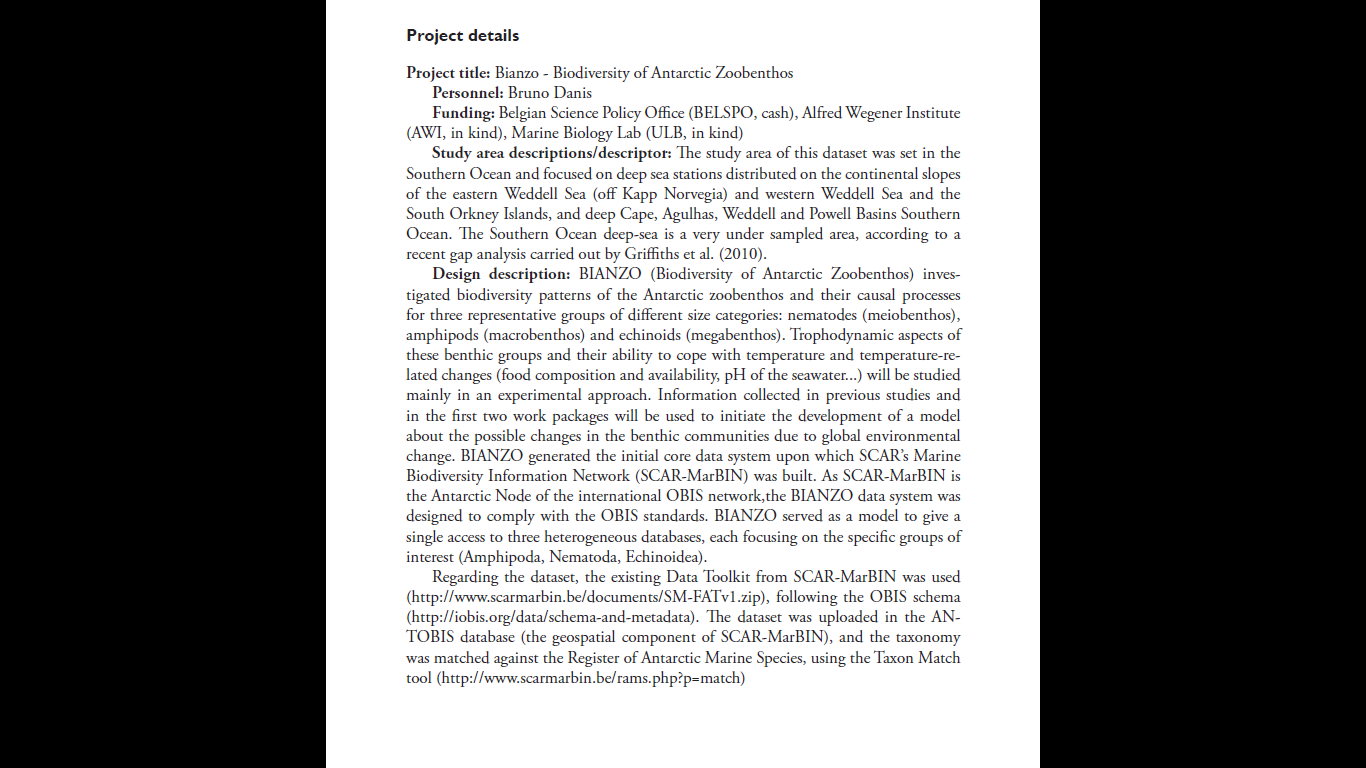 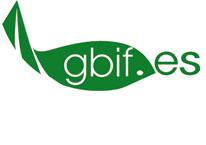 Artículo de datos. Estructura
Título e información de los autores
 Resumen y palabras clave
 Detalles del proyecto
 Cobertura taxonómica
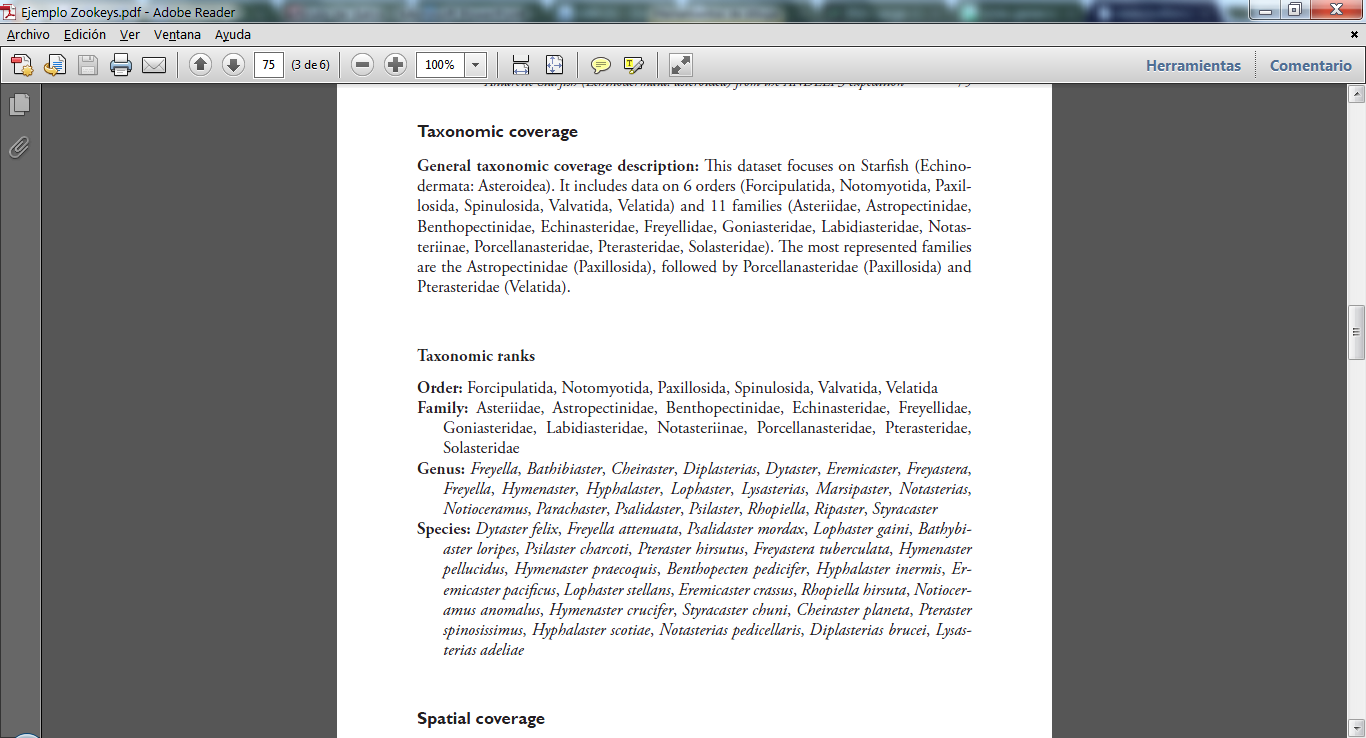 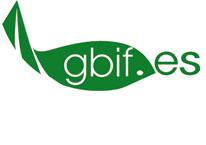 Artículo de datos. Estructura
Título e información de los autores
 Resumen y palabras clave
 Detalles del proyecto
 Cobertura taxonómica
 Cobertura geográfica
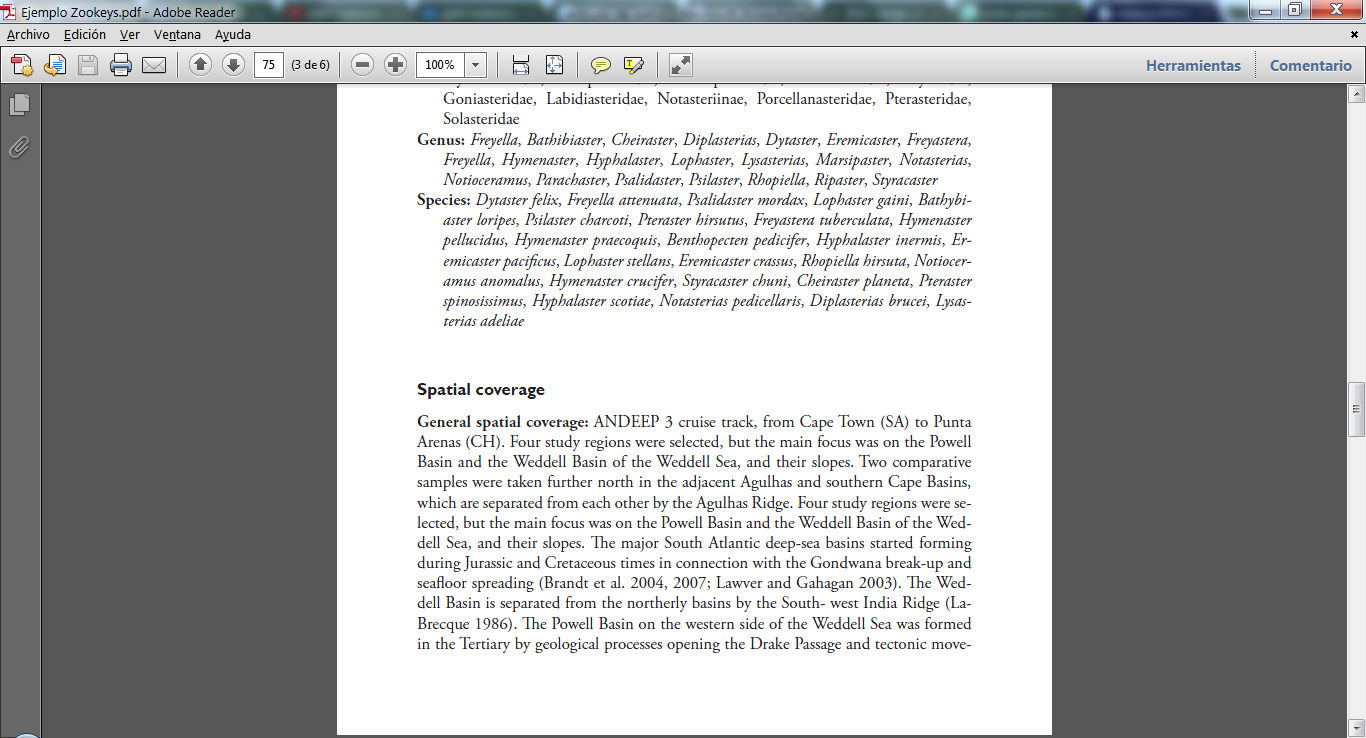 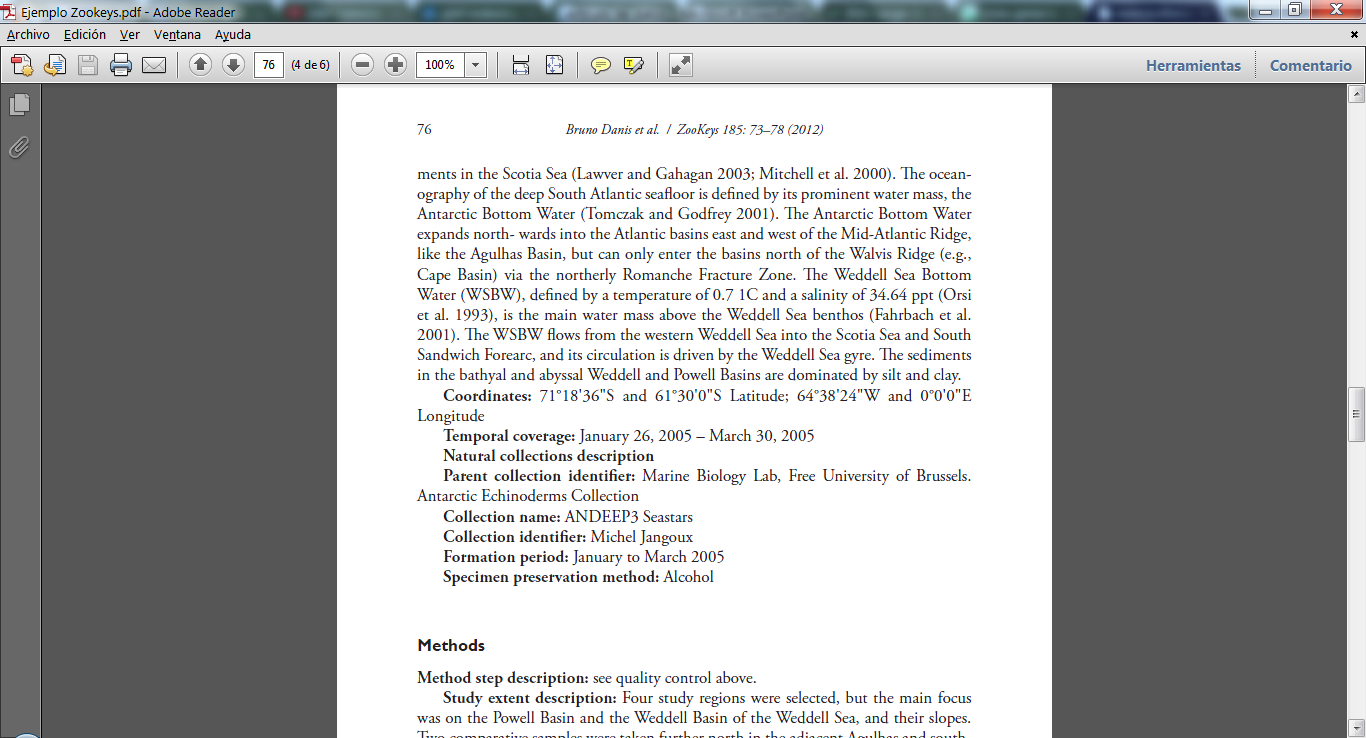 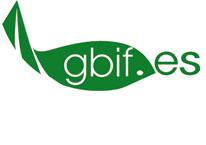 Artículo de datos. Estructura
Título e información de los autores
 Resumen y palabras clave
 Detalles del proyecto
 Cobertura taxonómica
 Cobertura geográfica
 Metodología
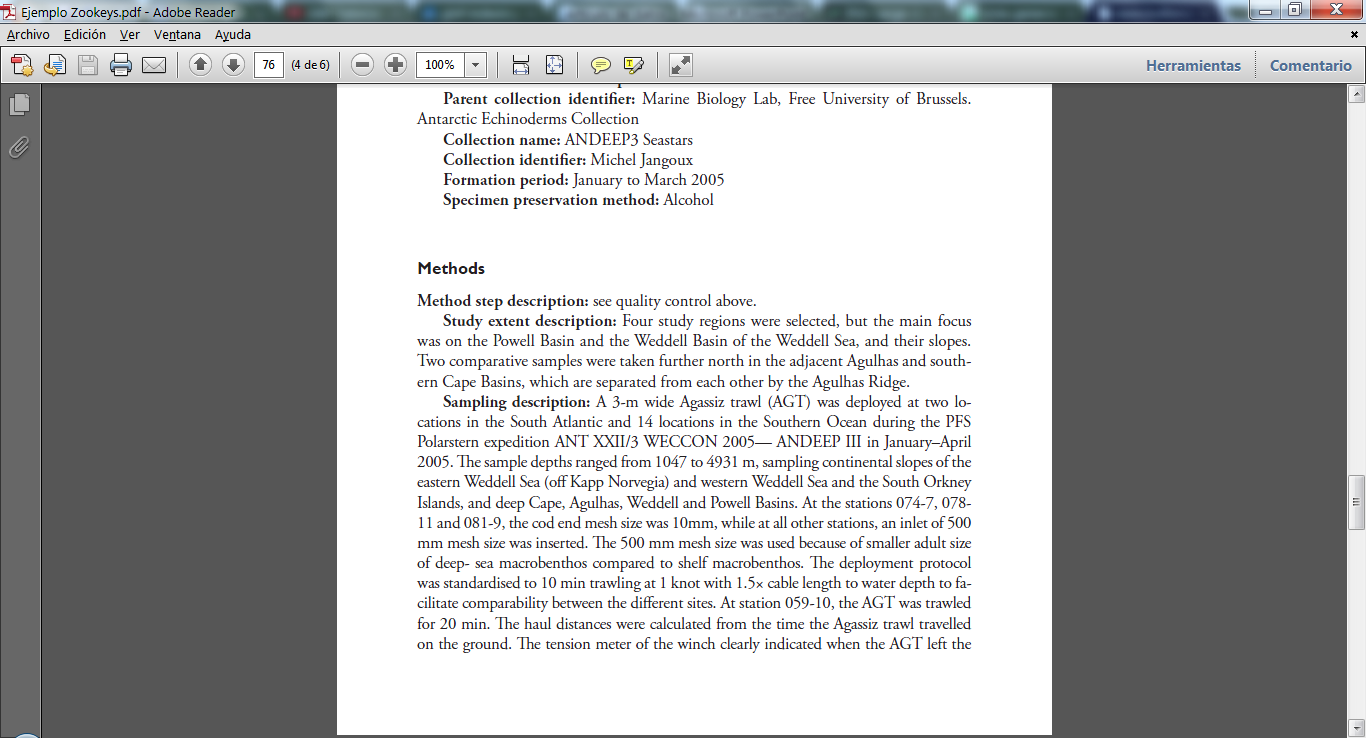 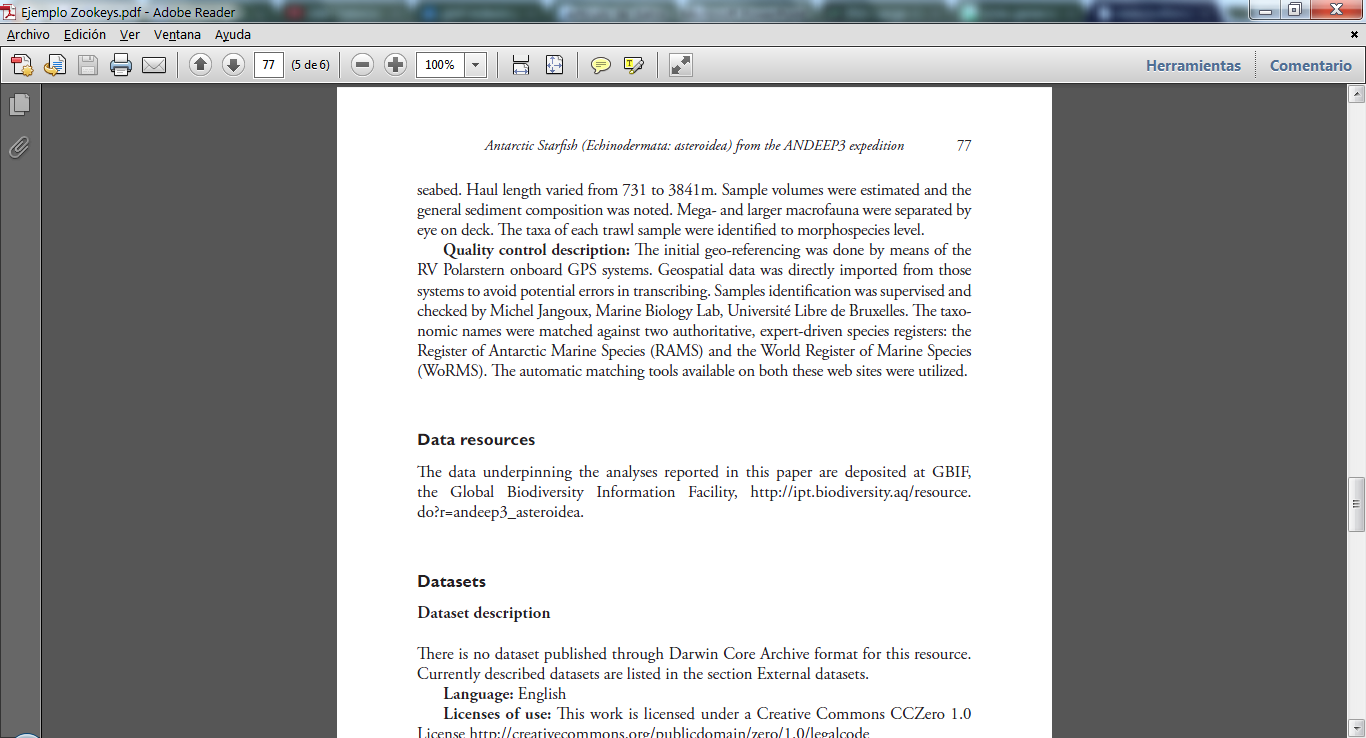 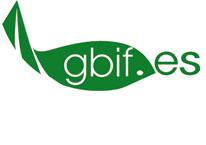 Artículo de datos. Estructura
Título e información de los autores
 Resumen y palabras clave
 Detalles del proyecto
 Cobertura taxonómica
 Cobertura geográfica
 Metodología
 Dónde están los datos
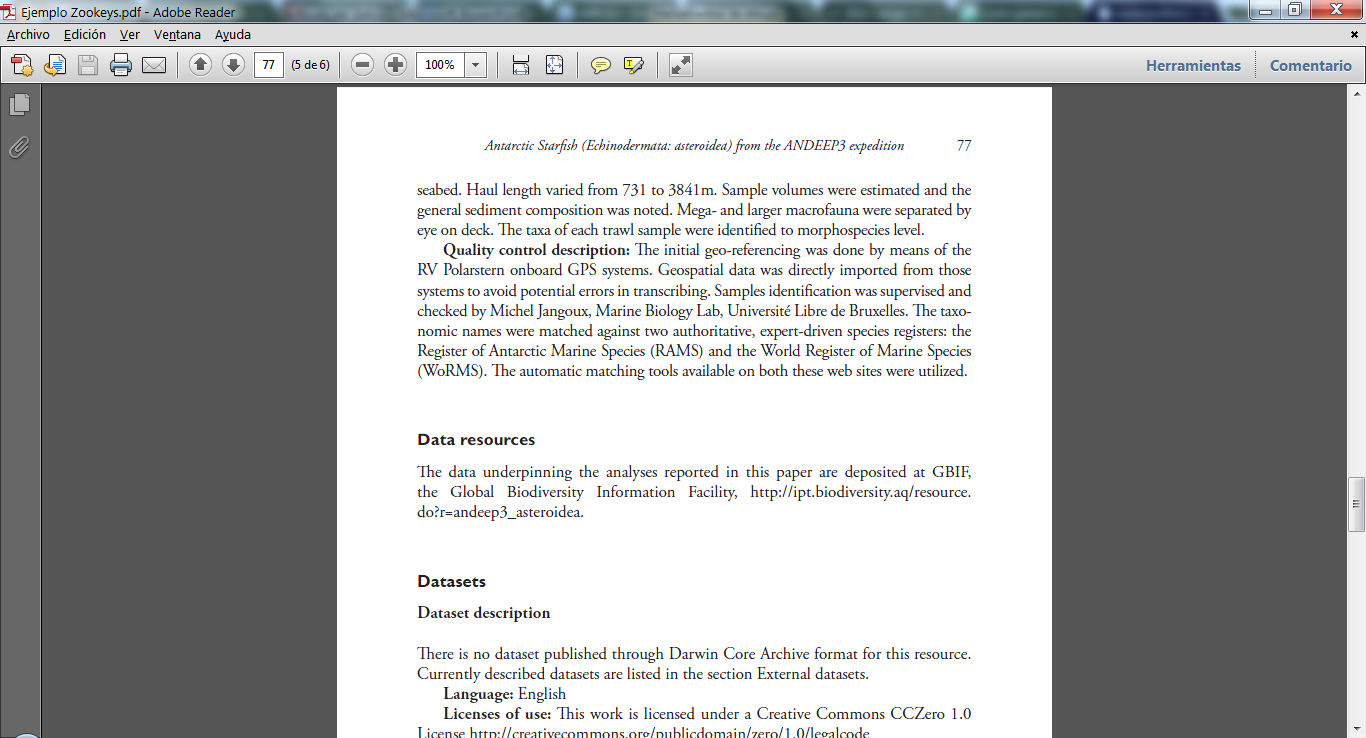 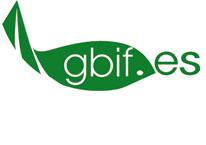 Artículo de datos. Estructura
Título e información de los autores
 Resumen y palabras clave
 Detalles del proyecto
 Cobertura taxonómica
 Cobertura geográfica
 Metodología
 Dónde están los datos
 Descripción del conjunto de datos
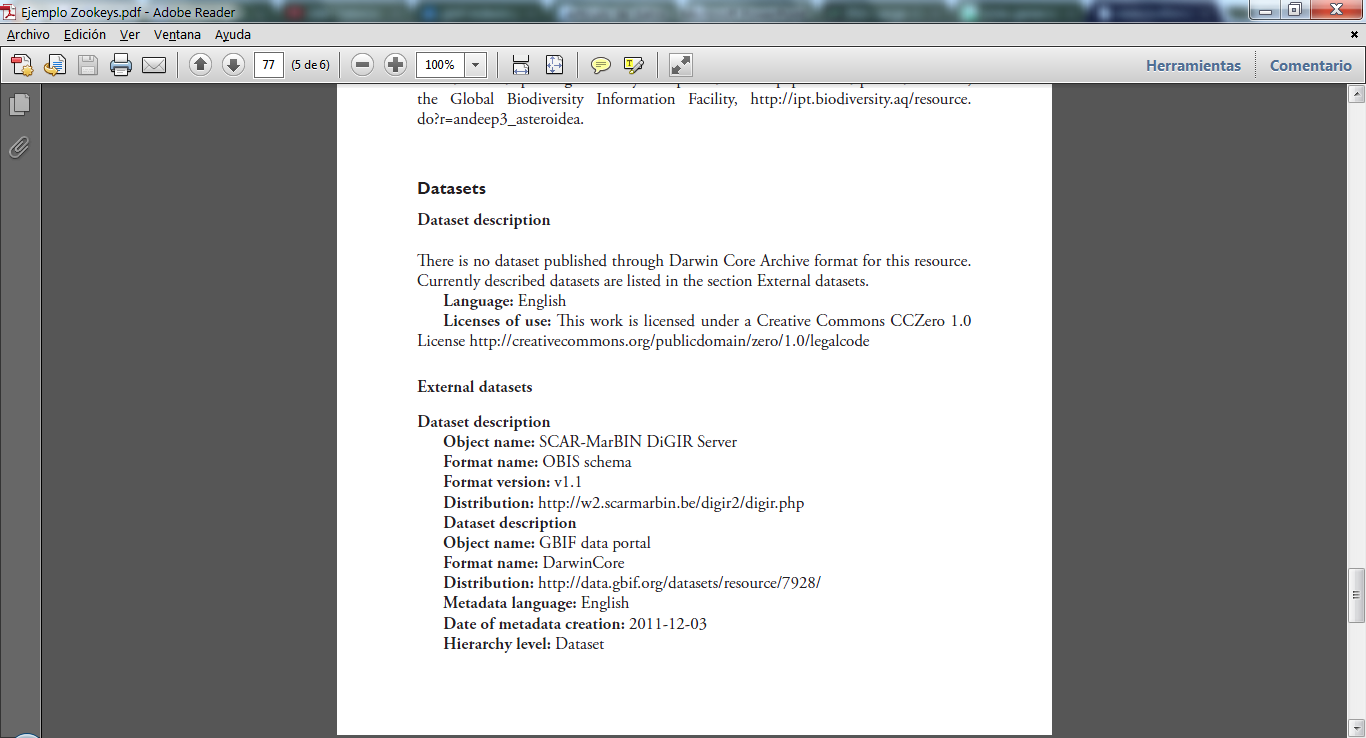 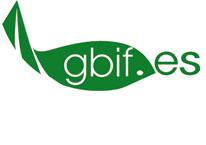 Artículo de datos. Estructura
Título e información de los autores
 Resumen y palabras clave
 Detalles del proyecto
 Cobertura taxonómica
 Cobertura geográfica
 Metodología
 Dónde están los datos
 Descripción del conjunto de datos
 Otros (apéndices, gráficos, tablas…)
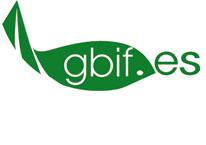 Artículo de datos. Estructura
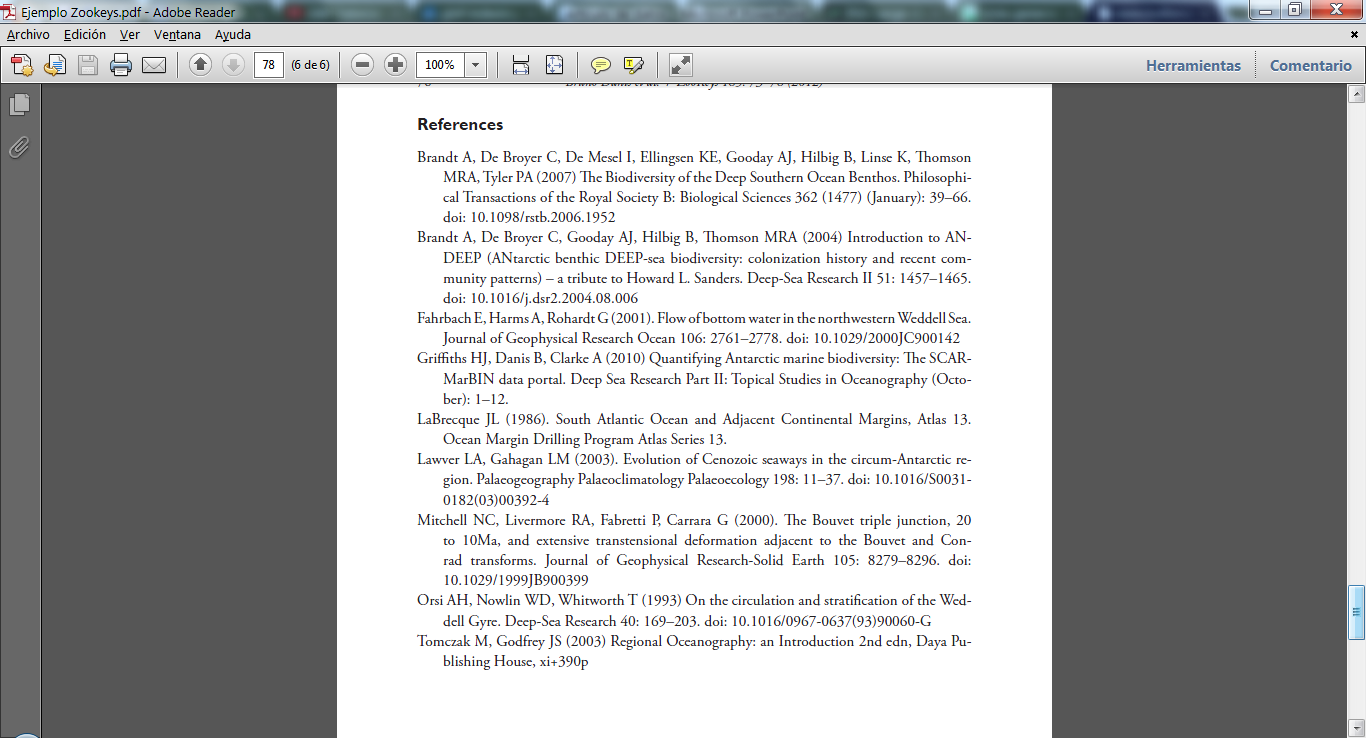 Título e información de los autores
 Resumen y palabras clave
 Detalles del proyecto
 Cobertura taxonómica
 Cobertura geográfica
 Metodología
 Dónde están los datos
 Descripción del conjunto de datos
 Otros (apéndices, gráficos, tablas…)
Referencias
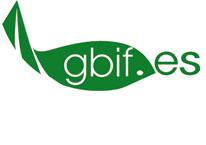 ¿Dónde?
Revistas
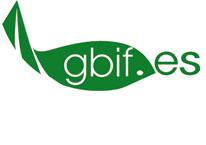 Dónde. Revistas de Pensoft
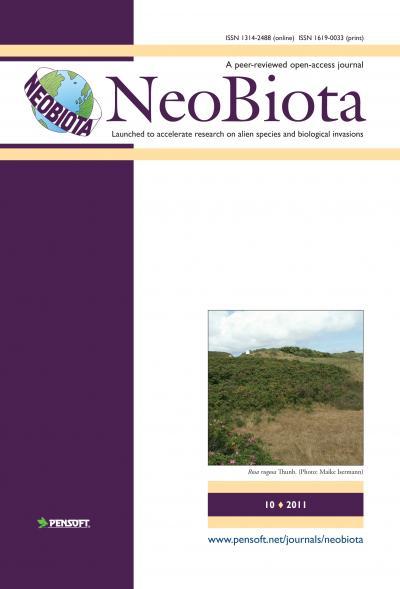 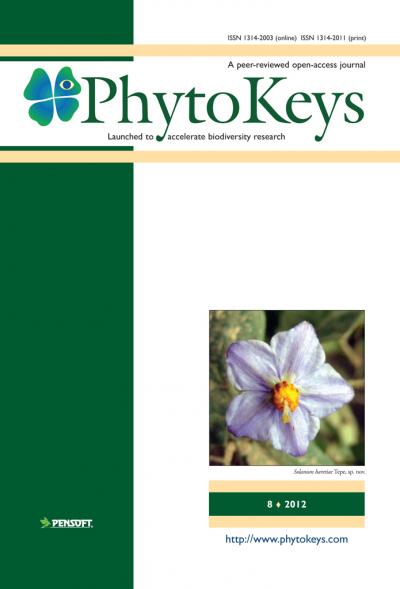 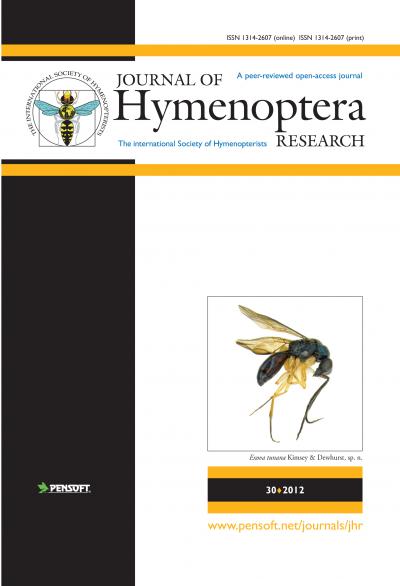 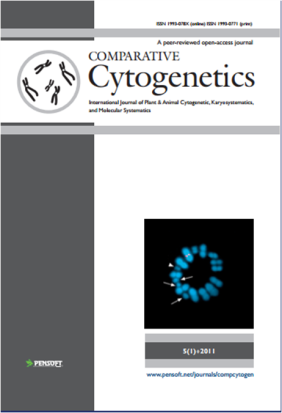 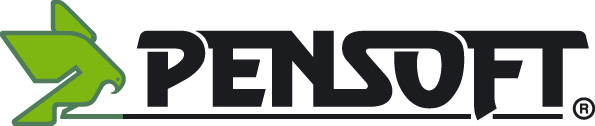 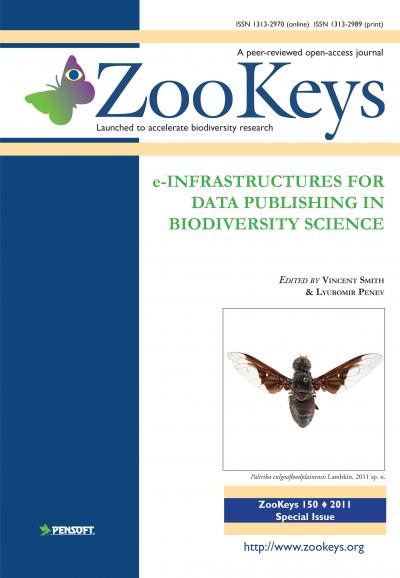 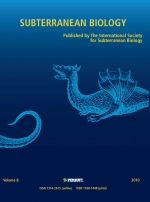 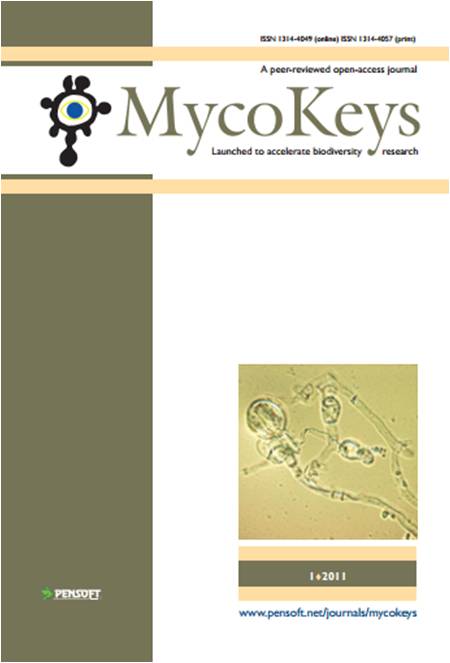 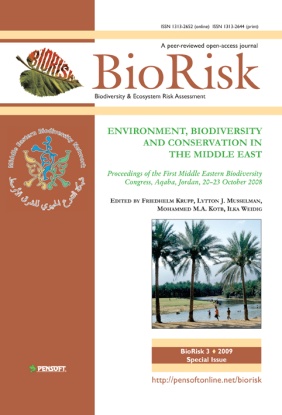 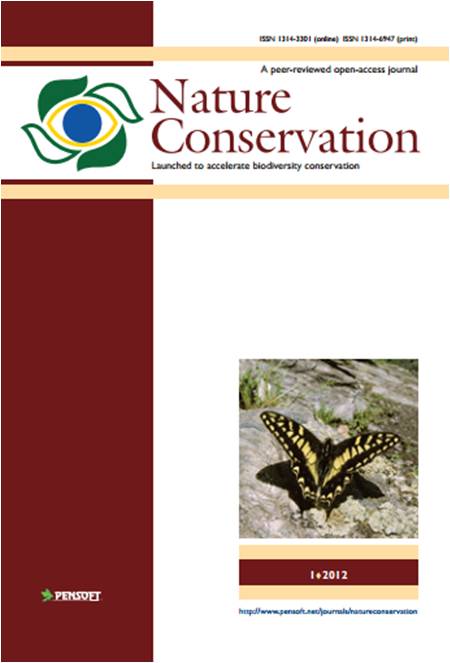 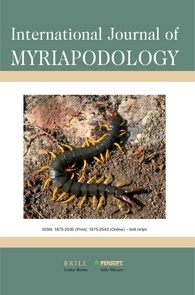 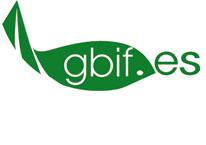 Dónde. Revistas de Pensoft
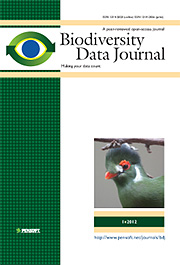 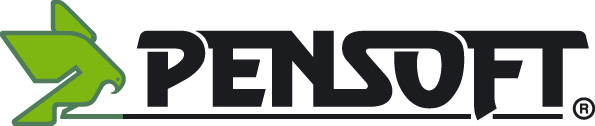 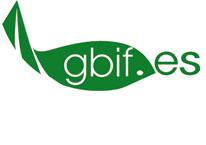 Ejemplos
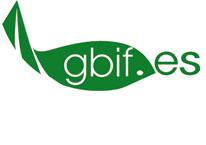 Ejemplos
Narwade et al. (2011). Literature based species occurrence data of birds of northeast India. Zookeys 150: 407-417.
De Egea et al. (2011). Checklist of vascular plants of the Department of Ñeembucú, Paraguay. Phytokeys 9: 15-179
Van Landuyt et al. (2012). Florabank1: a grid-based database on vascular plant distribution in the northern part of Belgium (Flanders and the Brussels Capital region). PhytoKeys 12: 59-67.
Danis et al. (2012). Antarctic Starfish (Echinodermata, Asteroidea) from the ANDEEP3 expedition. Zookeys 185: 73-78.
Luo et al. (2011). Database of diazotrophs in global ocean: abundance, biomass and nitrogen fixation rates. Earth System Science Data 4: 47-73.
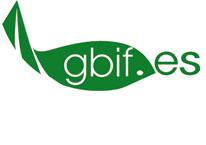 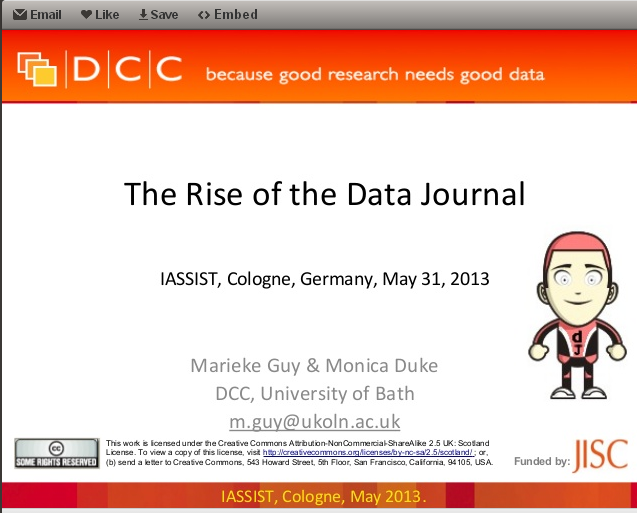 http://www.slideshare.net/MariekeGuy/the-rise-of-the-data-journal
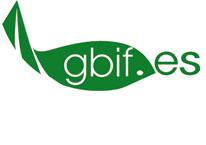 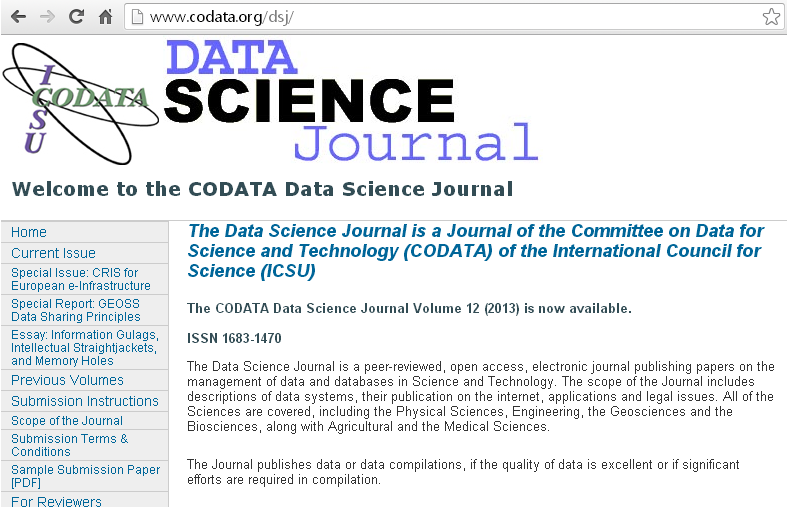 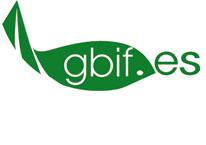 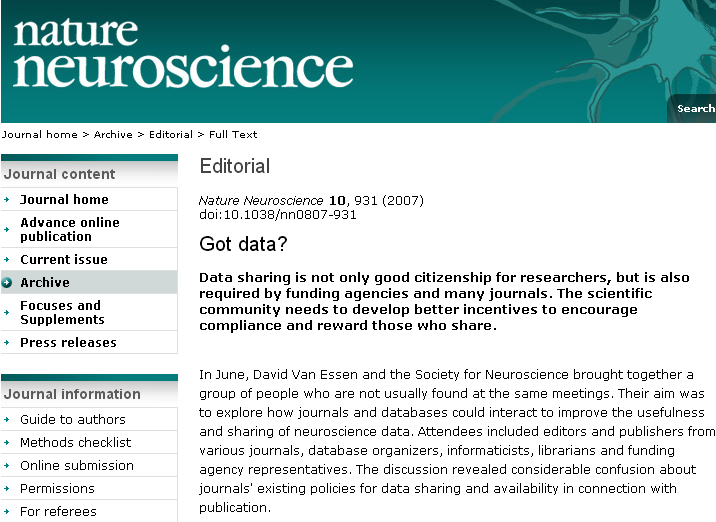 http://www.nature.com/neuro/journal/v10/n8/full/nn0807-931.html
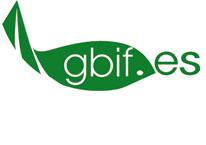 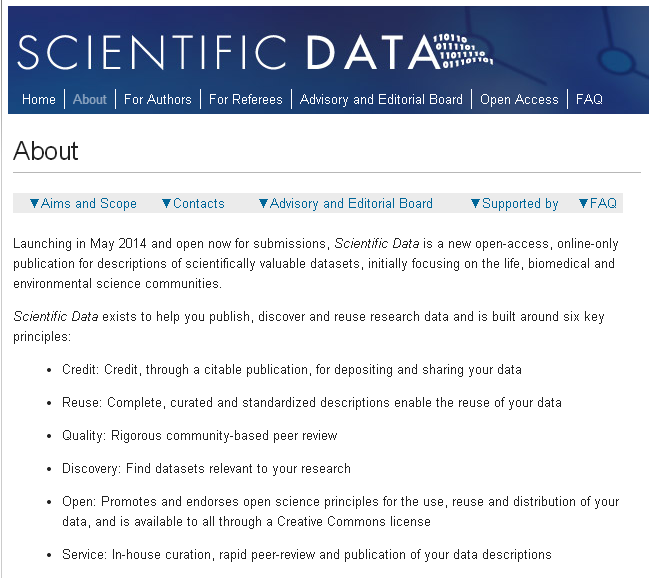 -http://www.nature.com/scientificdata/about/
Más información:
    
Pablo Muñoz Rodríguez / Francisco Pando
Unidad de Coordinación, GBIF España
Real Jardín Botánico – CSIC
Claudio Moyano 1, 28014 Madrid
pmr.uam@gmail.com
info@gbif.es
http://www.gbif.es/formaciondetalles.php?IDForm=108 
www.gbif.es
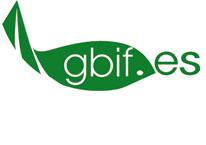 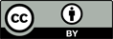